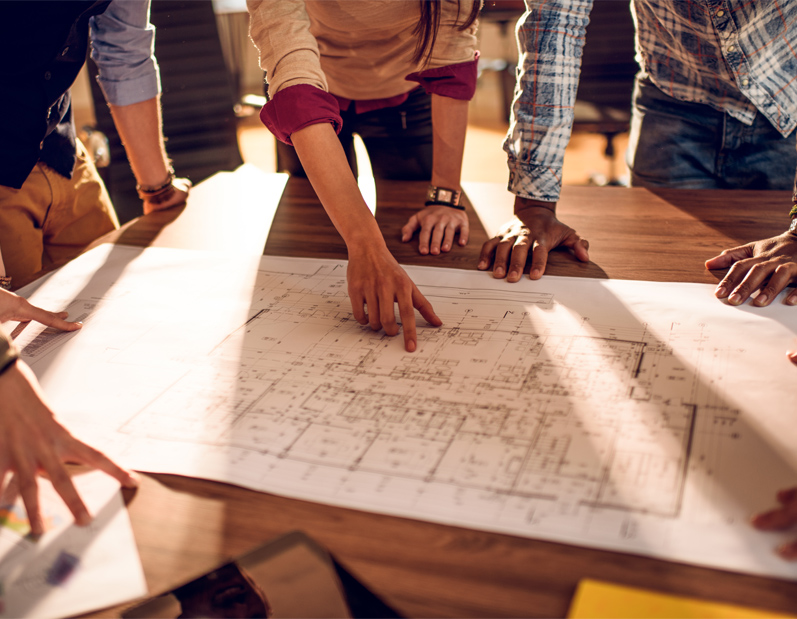 HOW TO . . . ENGAGE IN LEGISLATIVE ADVOCACY
Live Webinar – 2023/2024:  11/15/23
Presented by:  Angela Irwin, President, AirWin Educational Services, LLC
Five steps to ENGAGING IN LEGISLATIVE ADVOCACy
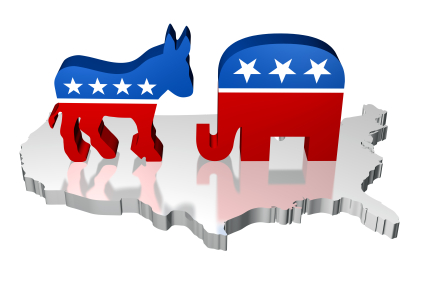 Step 1: understand political landscape
Be aware but do not let actions or knowledge stifle your work!

Connect with MAPSA

Respond to relevant issues, intentionally and accordingly
3
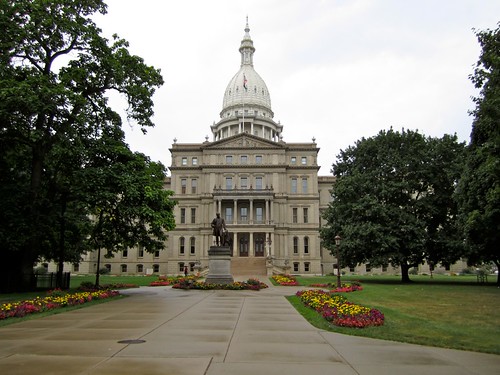 Step 2: connect with elected officIals
Know who they are

Understand “position” on relevant education (charter education) issues

“Appoint” a board member to reach out, accordingly
4
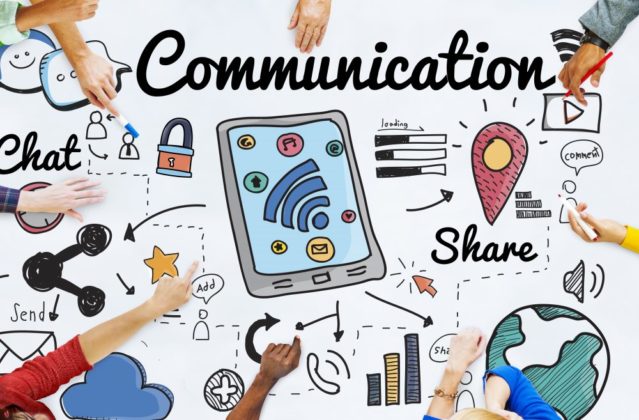 Step 3: DEVELOP COMMUNICATION(S) PLAN
Make legislative advocacy a “standard” part of communications plan

Ensure articulate and compelling messages

Include school visit opportunities
5
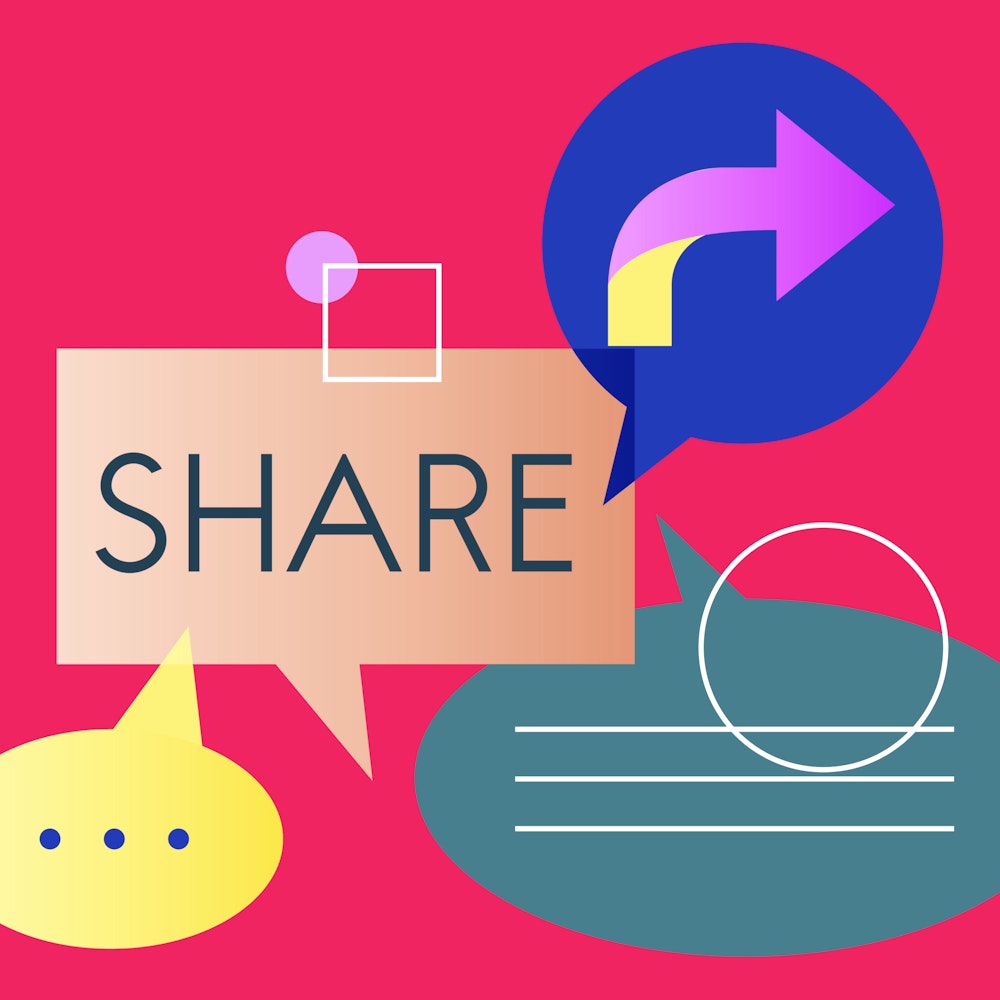 Step 4: WRITE AND SHARE YOUR STORY
What is your story?

Do not underestimate your value

Highlight significant accomplishments
6
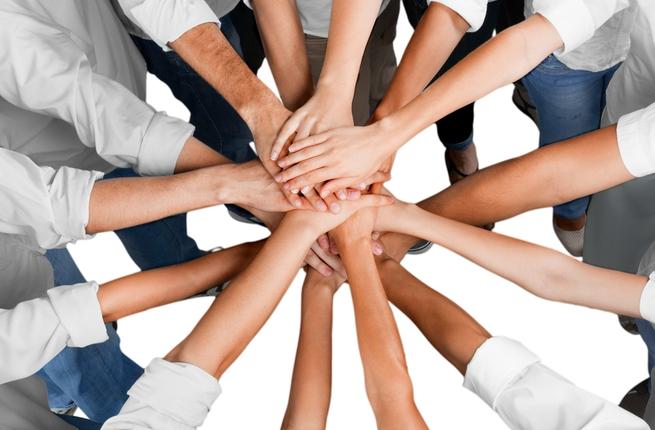 Step 5: ENGAGE YOUR SCHOOL COMMUNITY
Advocacy is not just the responsibility of the Board

How and when can or should you engage your school community in advocacy?

“Arm” community with right information and materials
7
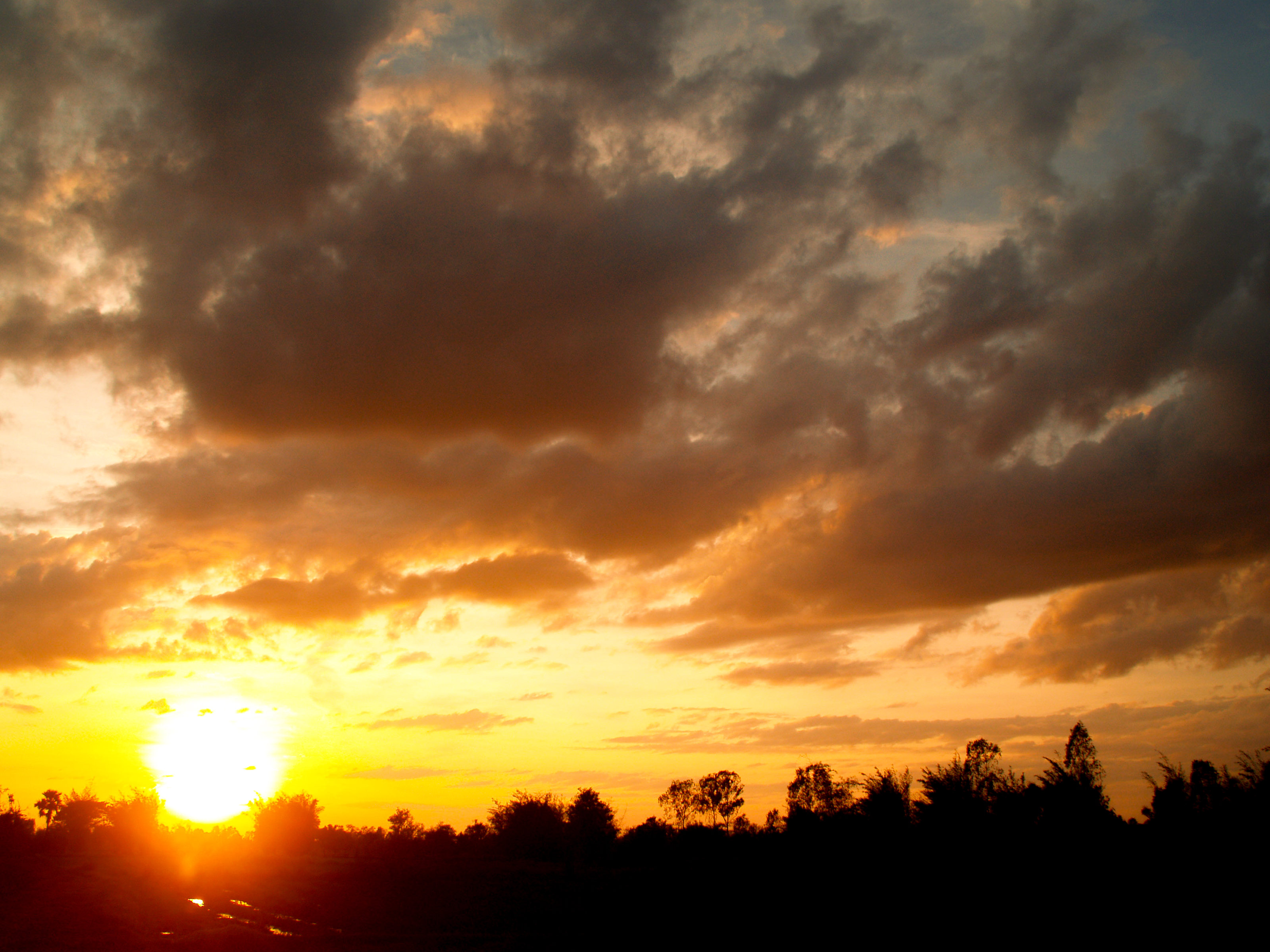 “Charter schools play an important role in our country's education system. Supporting some of our Nation's underserved communities, they can ignite imagination and nourish the minds of America's young people while finding new ways of educating them and equipping them with the knowledge they need to succeed . . .”

Barack Obama
Presidential Proclamation 
 National Charter Schools Week - 2016
8
THANK YOU!
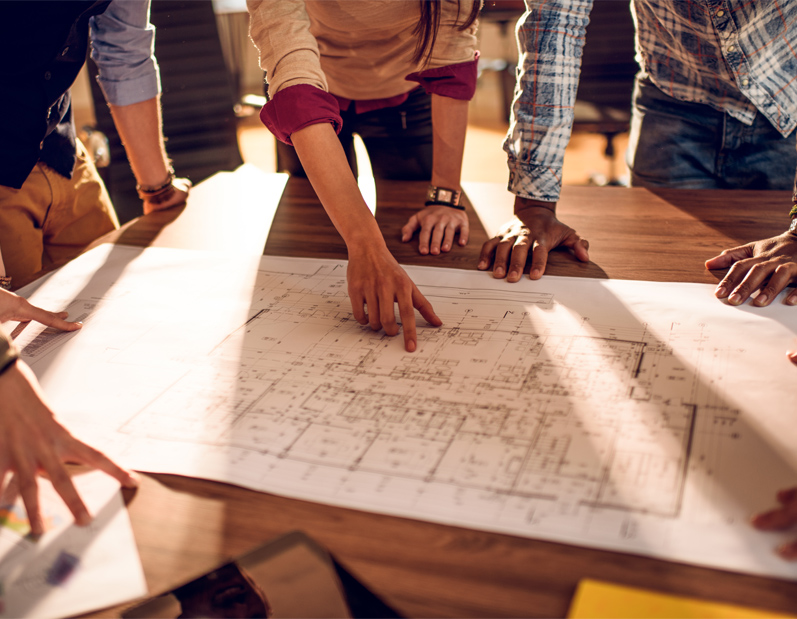 Angela L. Irwin, President
Airwin educational services, llc.
4521 Henry Drive, Beaverton, MI  48612
Phone:  (989) 239-7555
angela@airwinllc.com